МЕРЫ ПРЕДОСТОРОЖНОСТИ И ПРАВИЛА ПОВЕДЕНИЯ НА ЛЬДУ
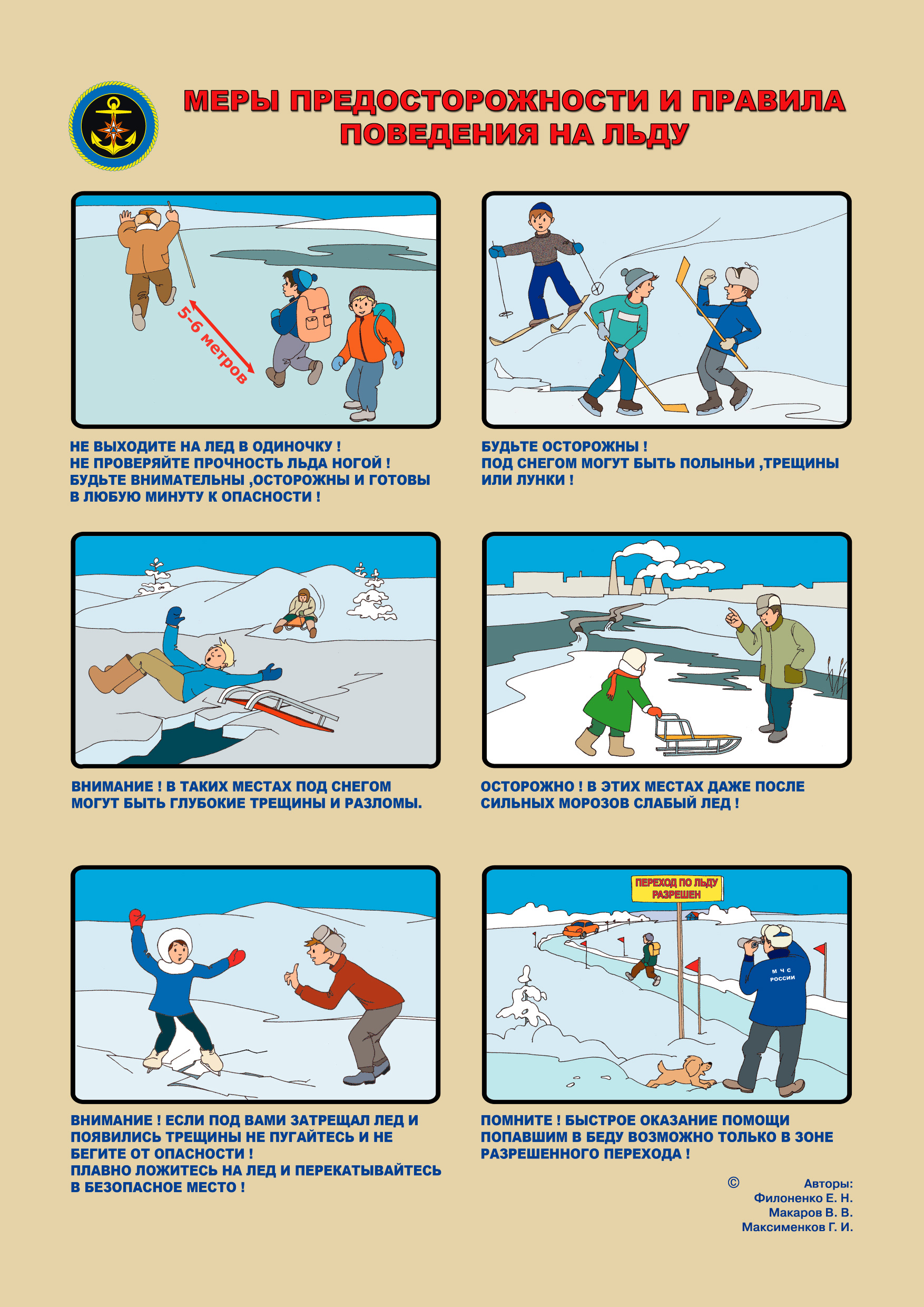 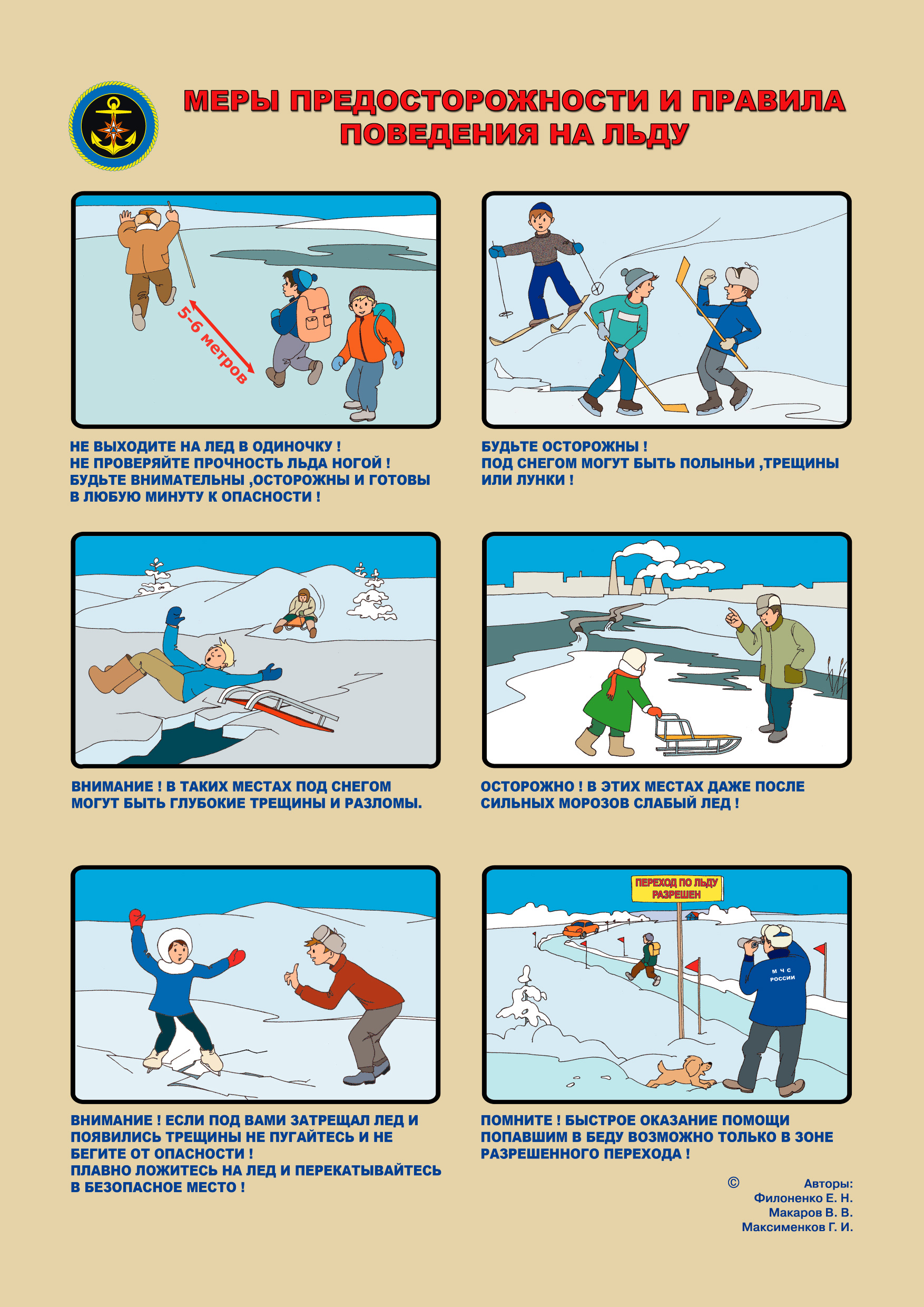 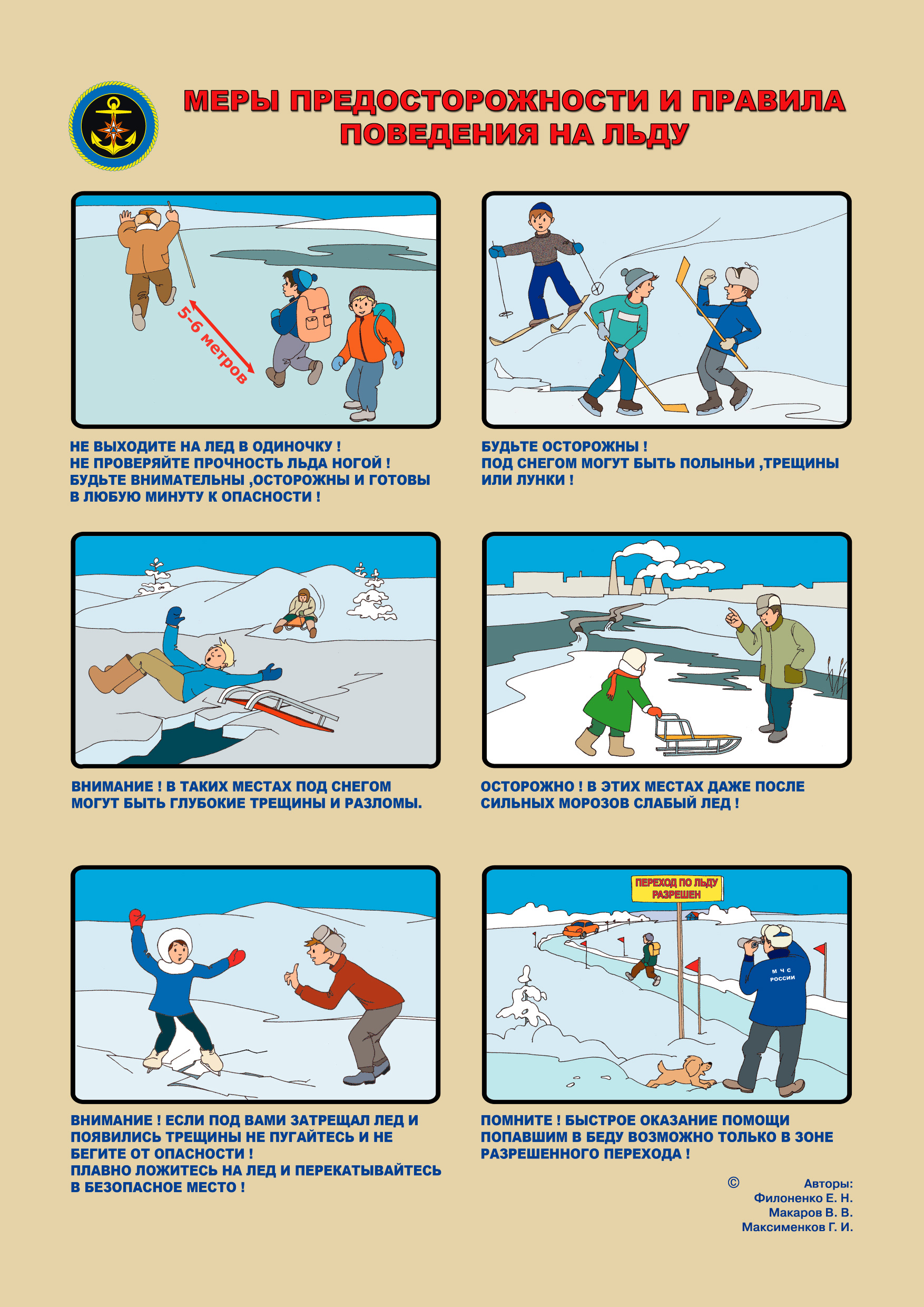 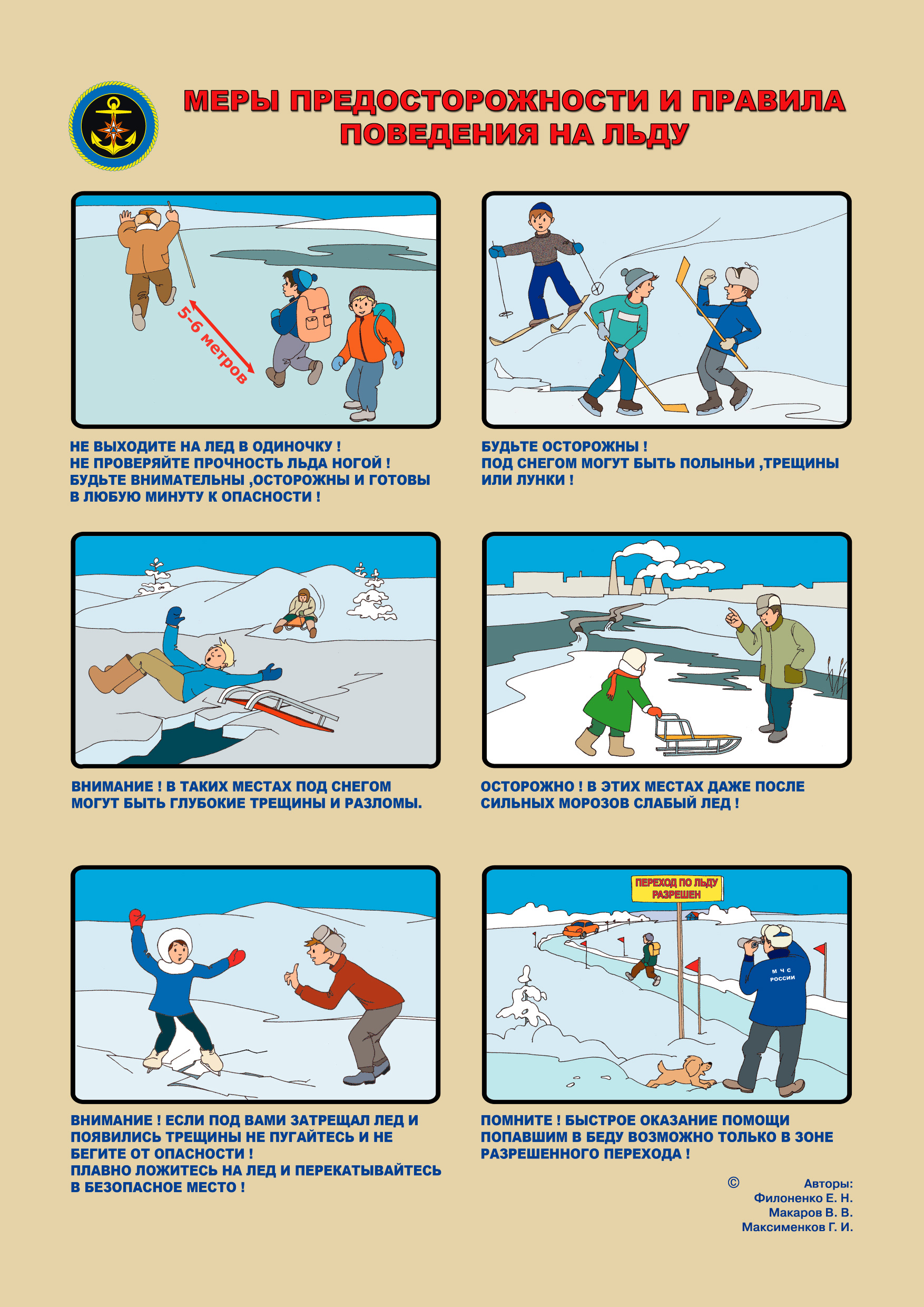 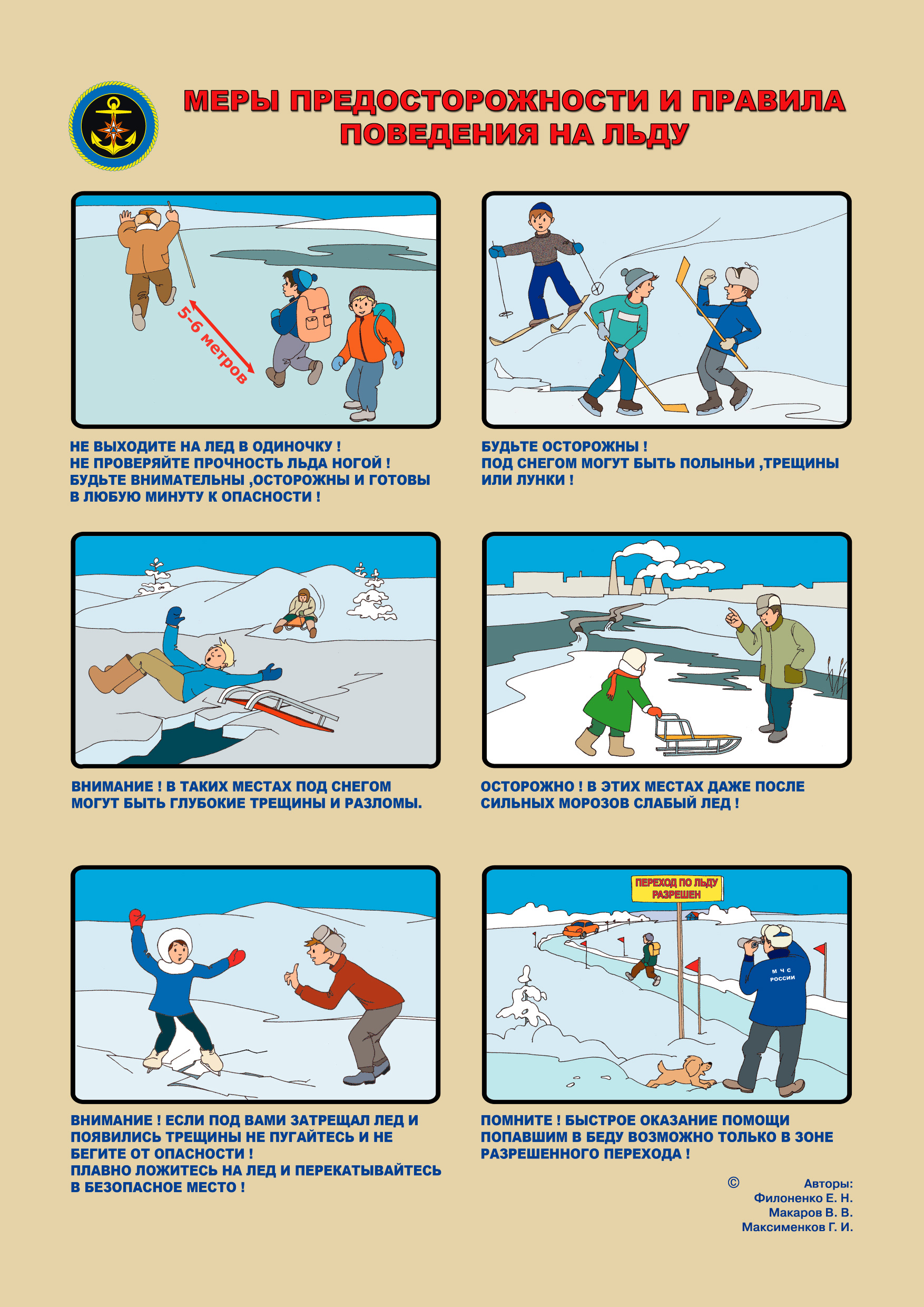 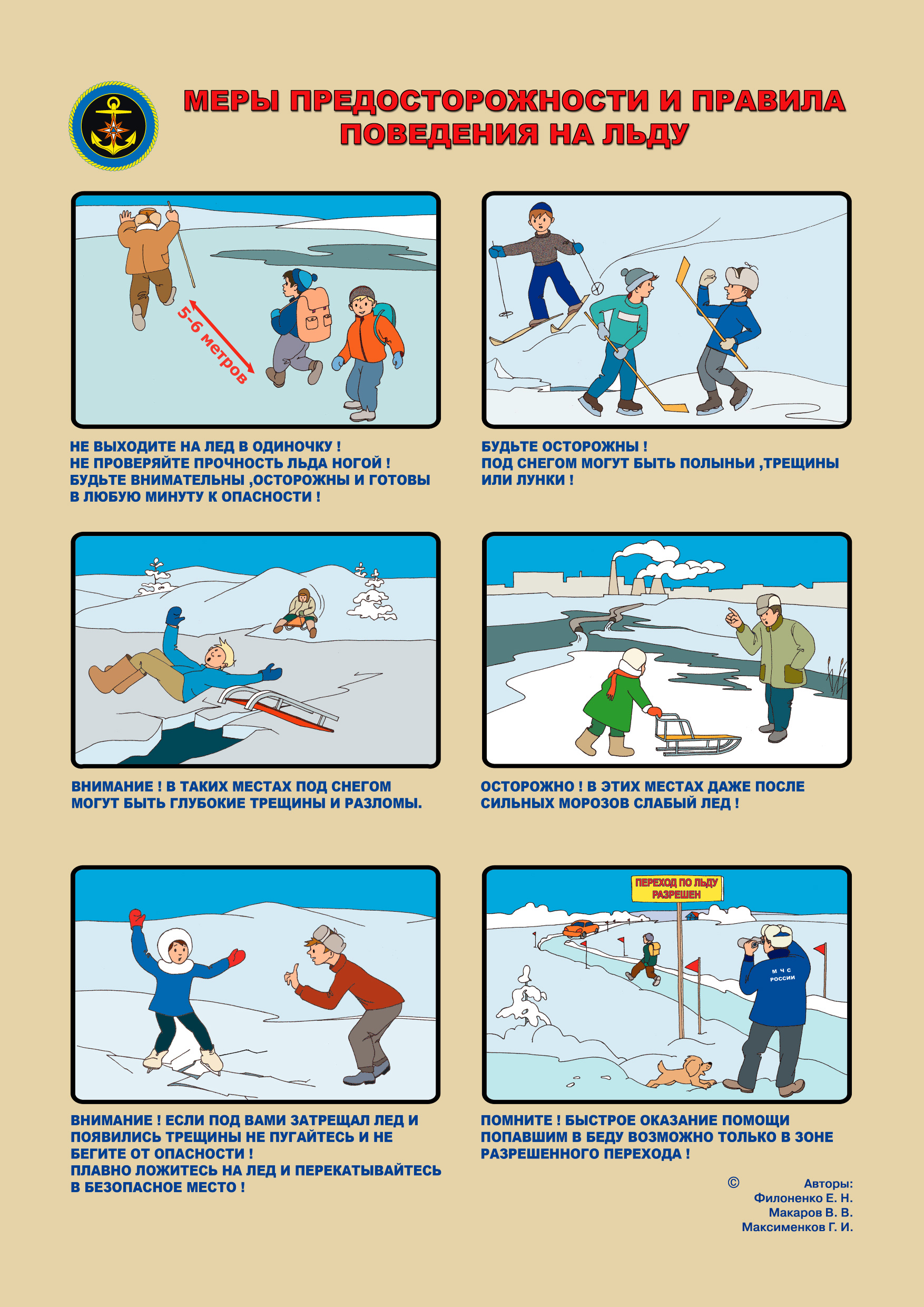